Review of GOOS and GCOS Requirements for Climatological Data Sets
David I. Berry
ETMC-V, 22 – 25 June 2015
Requirements setting process
Observation requirements collected and summarised in the WMO Observing Requirements database and published via OSCAR
Requirements specified by application area (e.g. Climate-AOPC)
4 stage process
Review of requirements
Review of observing system capabilities and planned observing systems
Critical review of extent to which capabilities (ii) meet the requirements (i)
Statement of guidance based on (iii)
Requirements setting responsibility remains with programme / application area
Interpretation of ETMCs role
Requirements
Requirements specified by number of criteria at three different levels
Threshold, Breakthrough, Goal
Uncertainty, Stability, Horizontal Resolution, Vertical Resolution, Observing Cycle, Timeliness, Coverage 
Marine requirements for GCOS defined by two application areas
Climate – AOPC 
Climate – OOPC 
GOOS requirements defined by the Ocean Applications area
Requirements listed in report for this meeting - not going through them in detail now
Example GCOS requirements (SST)
Scientific justification
Unclear that the GOOS / GCOS requirements are properly defined within OSCAR – may be definition of technology specific requirements

Example: SST goal of 0.1K on 1km grid every hour – is this really needed for climate applications or is this the input data (technology dependent) to meet some other definition of the requirements

However, requirements are currently under review (e.g. variable and network specification sheets)

Linking to these and other scientific justifications from within OSCAR would be very helpful
[Speaker Notes: Dig out OOPC document from 2014? Or 2015 meeting and use that as example]
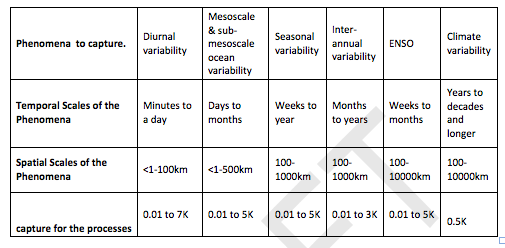 Table of example phenomena and related scales / size of signal from draft GCOS / OOPC EOV Specification for SST
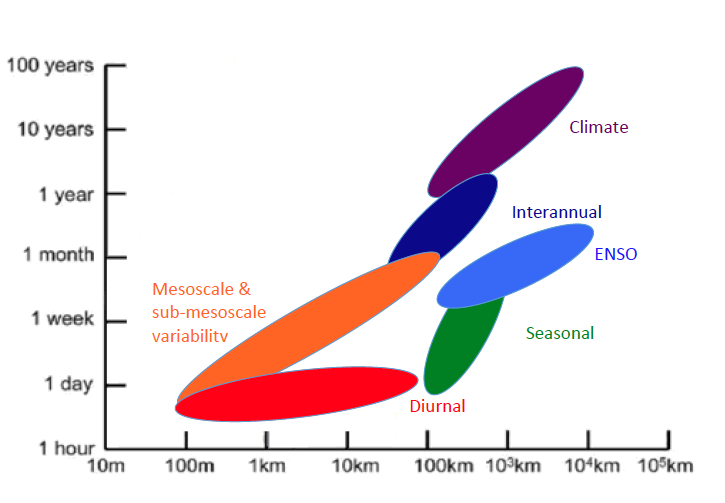 Scales of phenomena related to sea-surface temperature (from draft GCOS/OOPC EOV Template for SST)
Observing system capabilities and critical review
In the past these have been covered by the GCOS Progress reports and implementation plans

However, these have been very basic in there approach and lacked the critical review component

Descriptive assessment of network components without relating to broader ECV requirements

Again, improvements being made via variable and network specifications (example shortly)
Statement of guidance
This should be provided by GCOS / GOOS implementation plan

Progress report currently being written, due 2015

Implementation plan due 2016

Similar activities within GOOS

Premature to make too make comments
Previously commented on assessments and proposed methods for making quantitative assessments (e.g. at ETMC-IV and SOT-VII)

However, any metric or assessment needs to be simple

Equivalent buoy density of Reynolds et al 2005 is a good example (see report for full reference)

This can be expanded and made more generic in terms of standard observations – described in report

Standard uncertainty (for a single observation) defined, allowing number of “standard observations” to meet uncertainty requirement to be determined

These can then be related to the different components of the observing network and metrics / targets determined for the different components
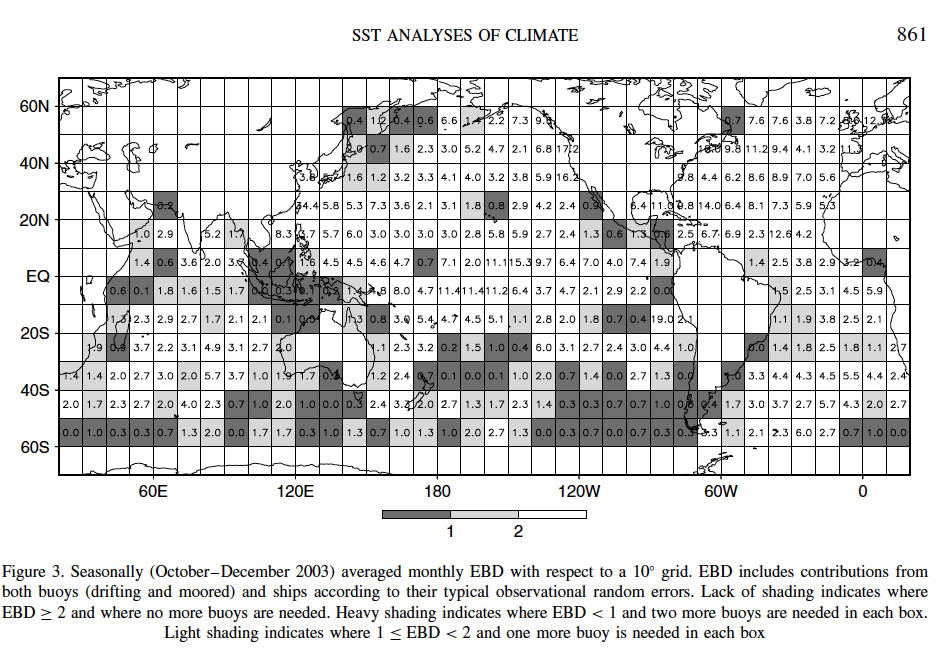 Equivalent buoy density map from Reynolds et al 2005
Final thoughts
There has been a large amount of progress since last ETMC within GCOS / GOOS

For example, from the GCOS Programme Review

GCOS should elaborate the ECV concept to specify its key deliverable and outputs, continuing the process of emphasizing fields and products and de-emphasizing individual platforms 

Recommend ETMC to endorse this approach

Recommend GCOS to explore the use of the equivalent buoy density / equivalent standard observation density when assessing adequacy